ADMINISTERING THE TEST
SPECIFIC OBJECTIVES
After taking a class student will be understand.
Introduction of administering tests.
Enlist Steps in the administration of test.
Describe about guiding principles in administering test.
Physical and Psychological conditions
Enlist Avoiding things while test administering.
Describe about test administering.
ADMINISTERING THE TEST
Test administration is concerned with the physical and psychological setting in which students take the test, foe the students to do their best (Airisian) 1994.
INTRODUCTION
Administering the test is perhaps the most important aspect of the examining process. The atmosphere the test administrator creates in the test room and the attitude the test administrator displays in performing his/her duties is extremely important.
The best test may give unreliable and invalid results if  it is not well administrated.
The key to successful test administration is careful advance preparation.  A. Hughes
INTRODUCTION
The test administrator’s manner, bearing, and attitude may well inspire confidence in competitors and put them at ease while participating in the testing process.
A teacher’s test administration procedures can have great impact on students test performance.
Before the test
After distributing test papers
During the test
After the test
STEPS IN THE ADMINISTRATION OF TEST
GUIDING PRINCIPLES IN ADMINISTERING TEST
The guiding principles in administering test is that all students must be given a fair chance to demonstrates their achievement of the learning outcomes being measured this means a physical and psychological environment conducive to their best effort and the control of factors that might interfere with valid measurement.
GUIDING PRINCIPLES IN ADMINISTERING TEST
Students will not perform at their best if they are tense an anxious during testing, the antidote to anxiety is to convey to students, by word and deed, that the test results are to be used to help them to complete the test.
Provide conditions that give all students a fair chance to show what they know
PSYCHOLOGICAL CONDITIONS
Avoid inducing test anxiety
Try to reduce test anxiety
Don’t give test when other events will distract
Physical conditions
Light, ventilation, quiet, temperature etc.
STRATEGIES DURING TESTING
Require students to remove unnecessary materials from they desk.
Have students sit in alternating seats.
Go around the testing room and observe students during testing
Prohibit the borrowing of materials like pen and eraser.
Prepare alternate from of the test
SUGGESTIONS
Suggestions for administering a classroom test consist of many things to avoid.
Do not talk unnecessarily before the test.
Keep interruptions to a minimum during the test.
Avoid giving hints to pupils who ask about individual items.
Discourage cheating, if necessary.
Any QUESTION?
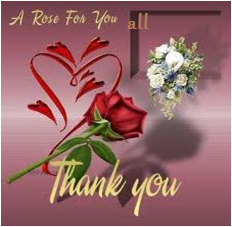 REFERENCES
International Journal of Lifelong Education. Vol.7. April-June 1988;
Available from: URL: http://www.trandfonline.com.
Administering a test.